While petlja
Zadatak 1
Napisati program za  ispis prirodnih brojeva od 1 do 5.
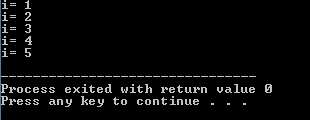 Zadatak 1
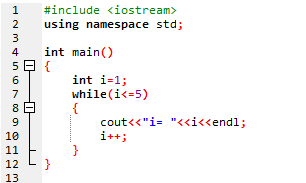 Zadatak 2
Napisati program za ispis sume neparnih brojeva od 1 do n
Tekstualni algoritam:
učitati do kojeg broja se izvodi zbrajanje (n)
postaviti početnu vrijednost sume (s = 0;)
za i = 1 do n radiformirati novu vrijednost sume (s+=i;). Uvećati i za 2 i+=2;
ispisati izračunatu vrijednost sume cout<<"Suma: "<<suma<<endl
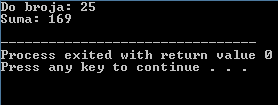 Zadatak 2
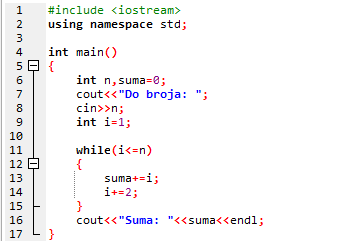 Zadatak 3
Izračunati produkt prirodnih brojeva u intervalu od k do n koji su djeljivi sa 3.
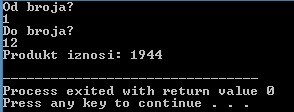 Zadatak 3
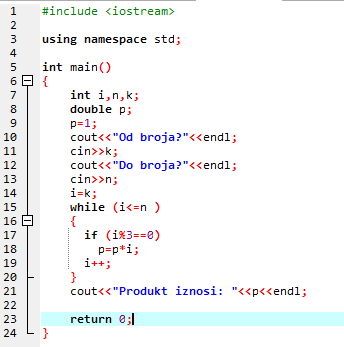 Zadatak 4
Napisati program za ispis aritmetičke sredine neparnih prirodnih brojeva do n.
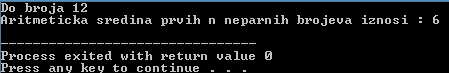 Zadatak 4
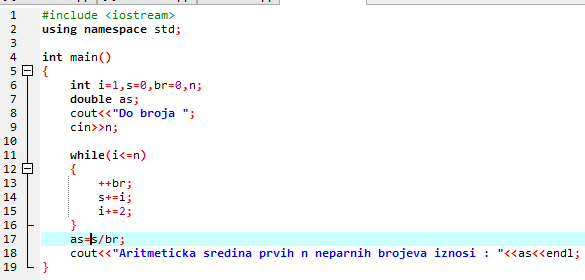 Zadatak 5
Napisati program za učitavanje 10 brojeva i ispis koliko je učitano negativnih, nula i pozitivnih brojeva.
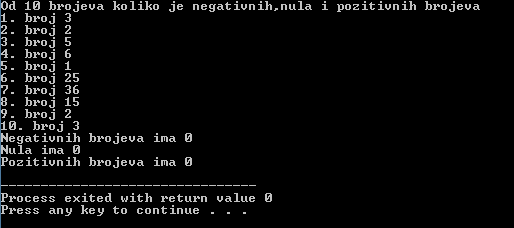 Zadatak 5
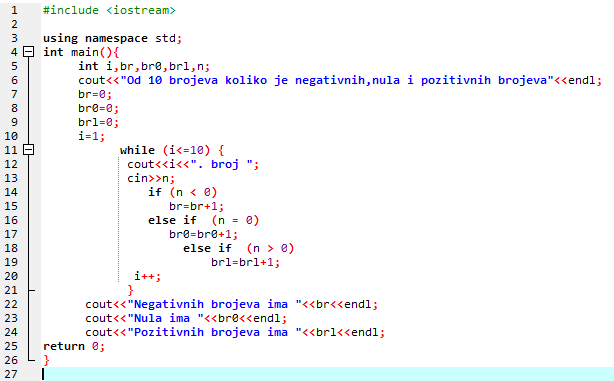